Properties of Stock Options
Chapter 10
10.1
Goals of Chapter 10
Six factors affecting option values
Including the current stock price, strike price, time to maturity, volatility of the stock price, risk-free interest rate, and paid-out dividends
Identify the upper and lower bounds for European- and American-style option prices
Introduce the put-call parity (買賣權平價公式)
The optimal early exercise (提早履約) decision
Consider the impact of dividend payments on
Upper and lower bounds of option prices, the put-call parity, and the early exercise decision
10.2
10.1 Six Factors Affecting Option Values
10.3
Notation
10.4
Sensitivity Analysis on Option Prices
10.5
Effect of Factors on Option Pricing
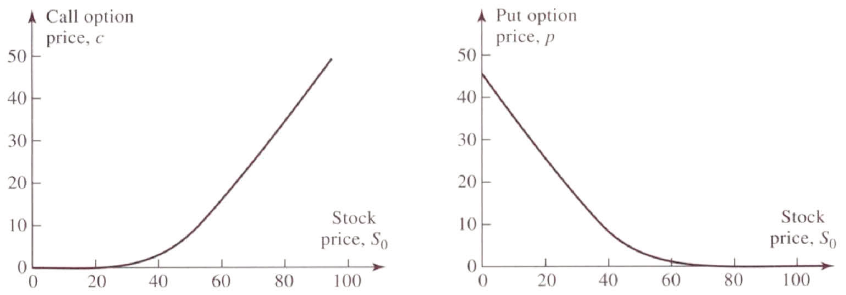 10.6
Effect of Factors on Option Pricing
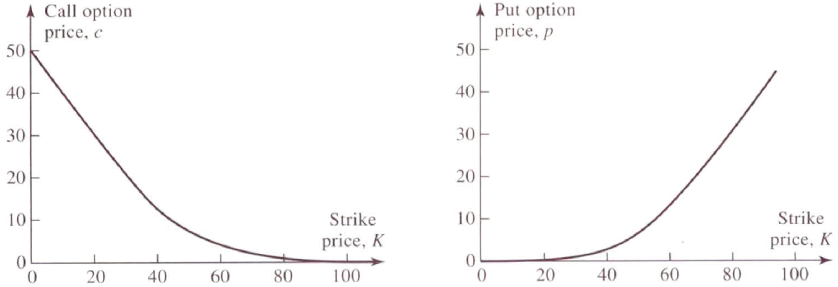 10.7
Effect of Factors on Option Pricing
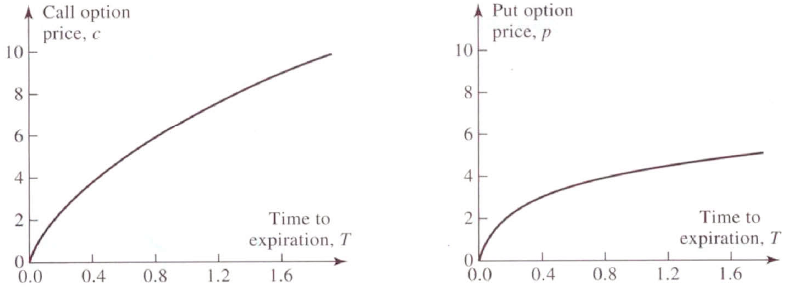 10.8
Effect of Factors on Option Pricing
10.9
Effect of Factors on Option Pricing
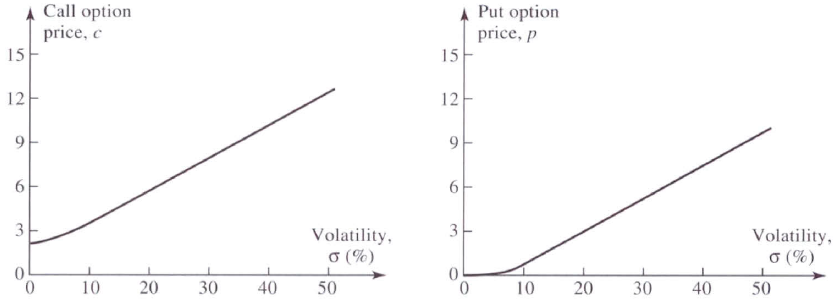 10.10
Effect of Factors on Option Pricing
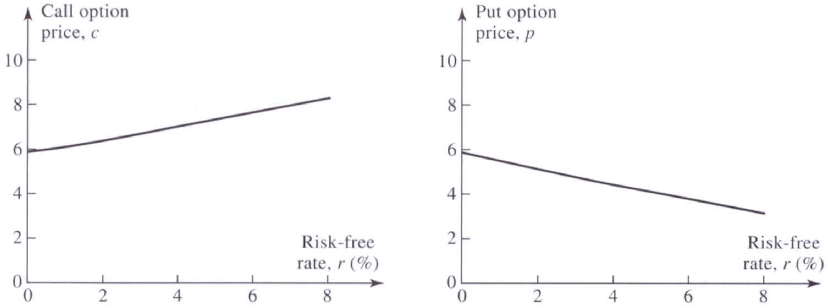 10.11
Effect of Factors on Option Pricing
10.12
10.2 Upper and Lower Bounds for Option Prices
10.13
Upper and Lower Bounds for Option Prices
Some assumptions
There are no transactions costs
The tax rate issue is ignored in this chapter
However, all results in this chapter hold when all trading profits (net of trading losses) are subject to the same tax rate
Borrowing and lending are always possible at the risk-free interest rate
There is no dividends payment during the option life
In the last section of this chapter, this constraint will be released
10.14
Upper and Lower Bounds for Option Prices
10.15
Upper and Lower Bounds for Option Prices
10.16
Upper and Lower Bounds for Option Prices
10.17
Upper and Lower Bounds for Option Prices
10.18
Upper and Lower Bounds for Option Prices
10.19
Upper and Lower Bounds for Option Prices
10.20
10.3 Put-Call Parity (買賣權平價公式)
10.21
Put-Call Parity for European Options
10.22
Put-Call Parity for European Options
10.23
Put-Call Parity for European Options
10.24
Put-Call Parity for American Options
10.25
10.4 Optimal Early Exercise Decision (最佳提早履約決策)
10.26
Early Exercise
10.27
Early Exercise
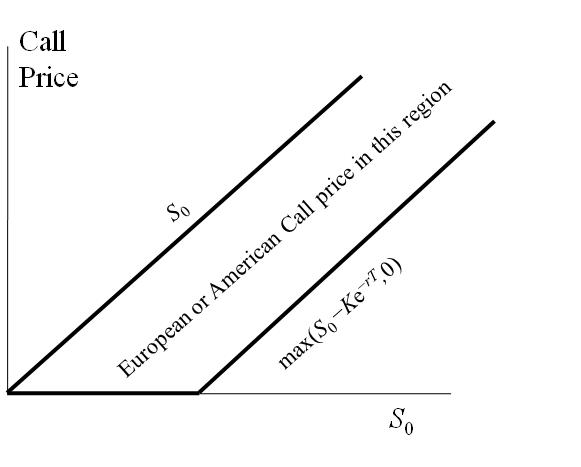 10.28
10.29
Early Exercise
10.30
Early Exercise
10.31
Early Exercise
Geometric representation of the upper and lower bounds for European and American puts
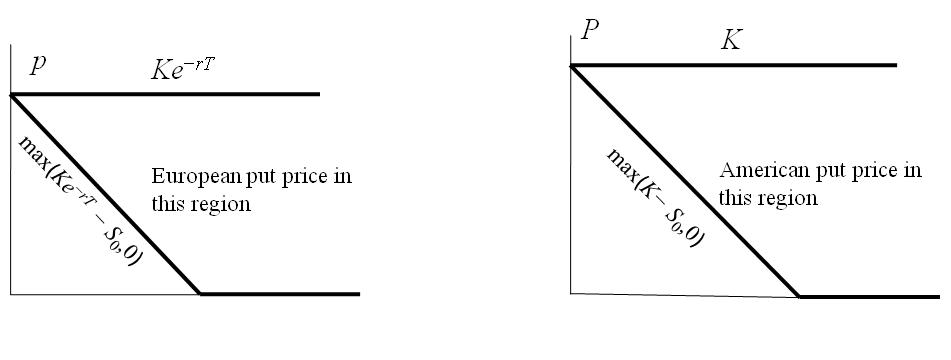 Both the upper and lower bounds of American puts are higher than those of European puts
10.32
Geometric Meaning of Early Exercise
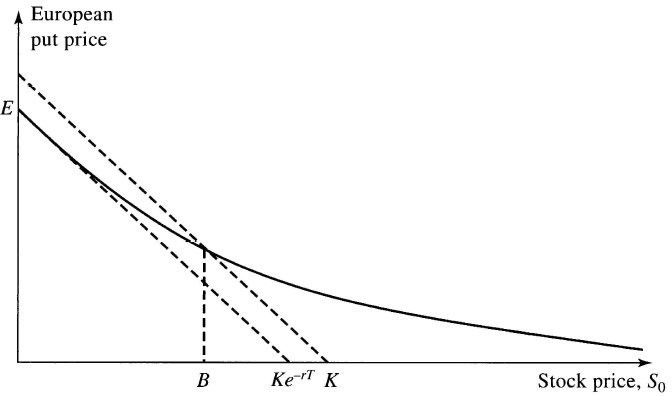 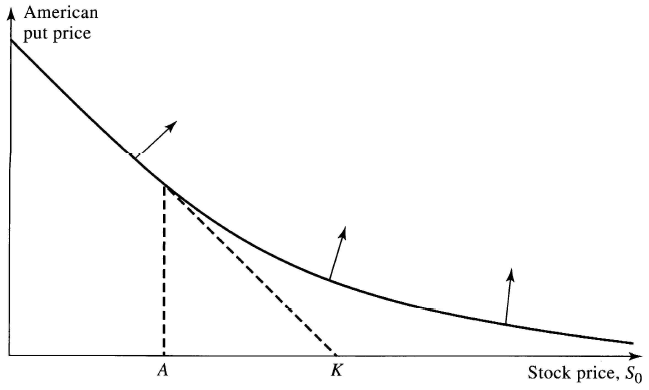 10.33
10.5 Effects of Dividend Payments
10.34
Effects of Dividend Payments
10.35
Effects of Dividend Payments
10.36
Effects of Dividend Payments
10.37
Effects of Dividend Payments
10.38